SVVNet Account
Visit myaccount.somaiya.edu portal
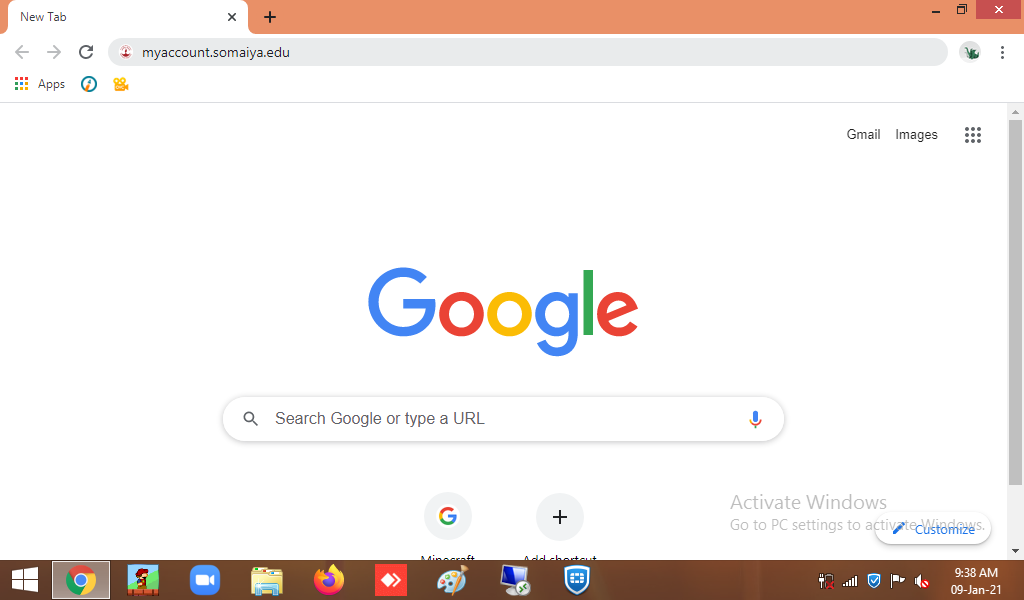 Type your svvnet Id
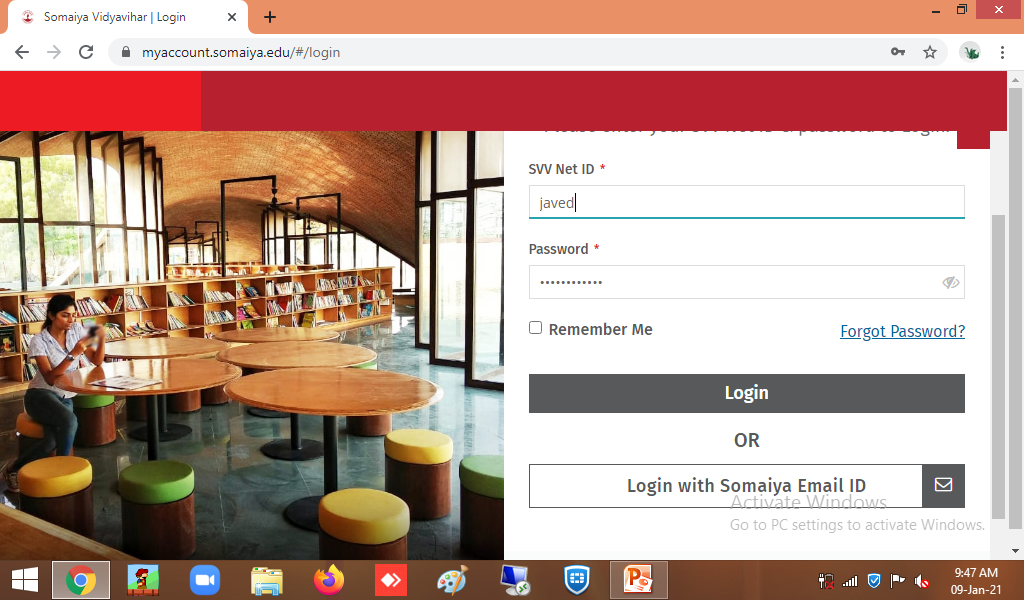 Your Dashboard
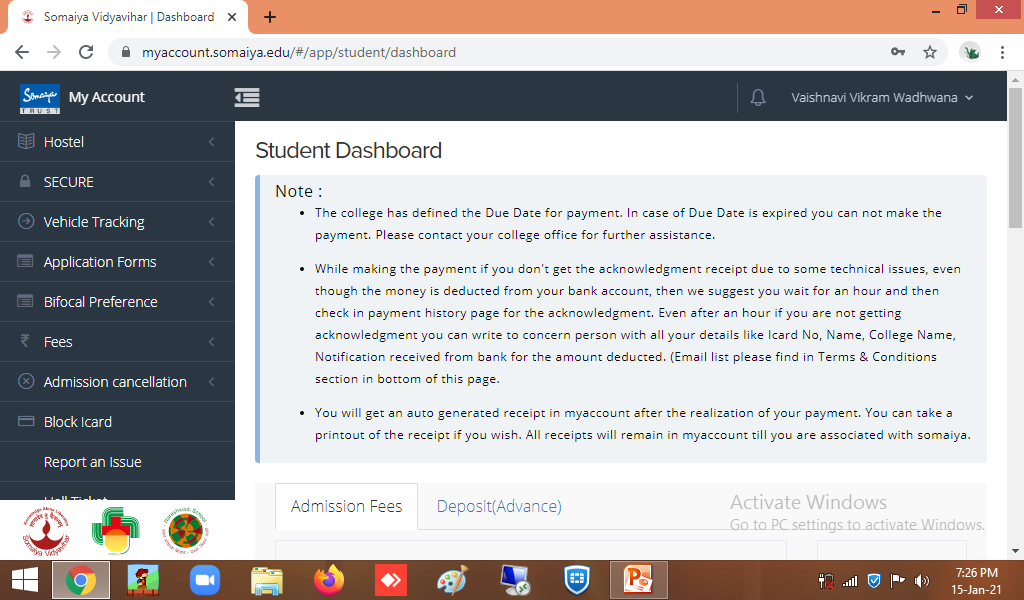 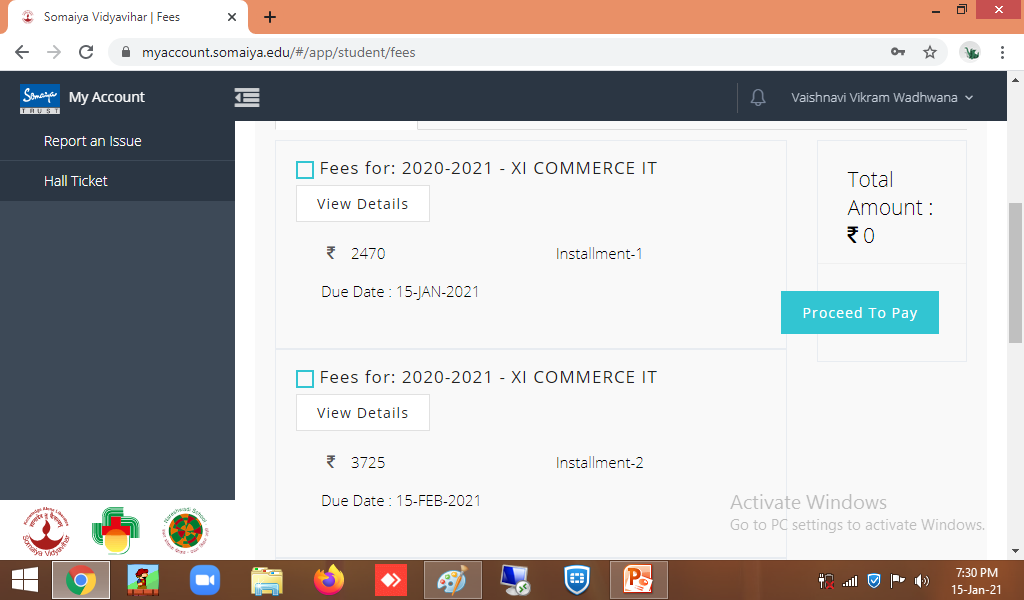 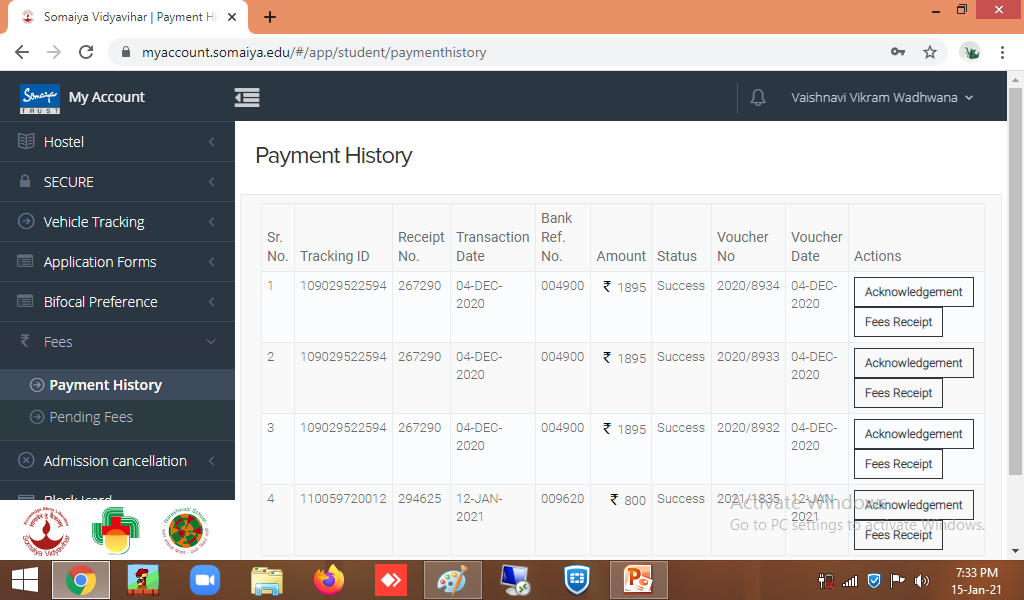 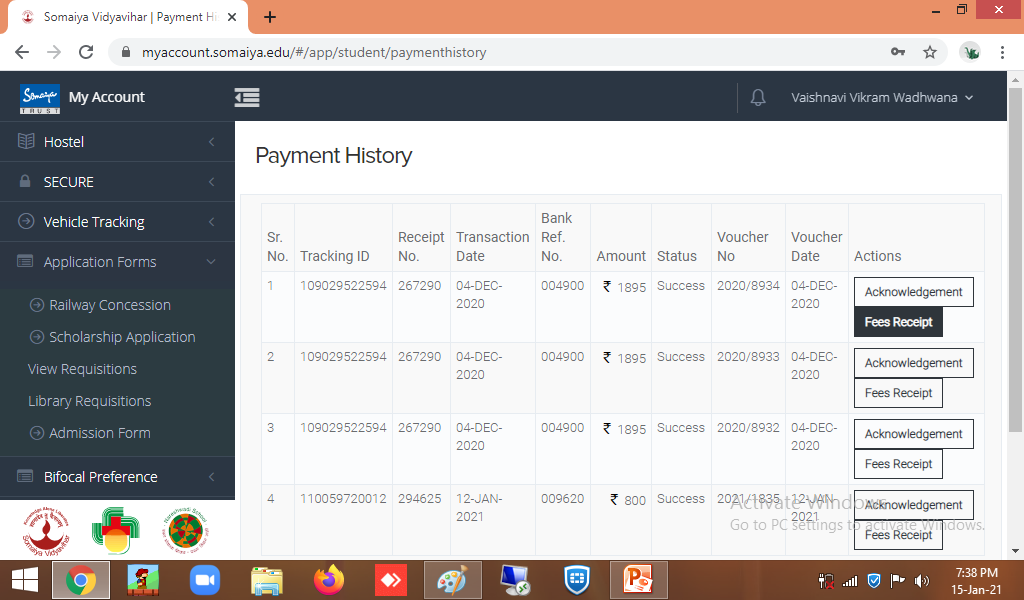 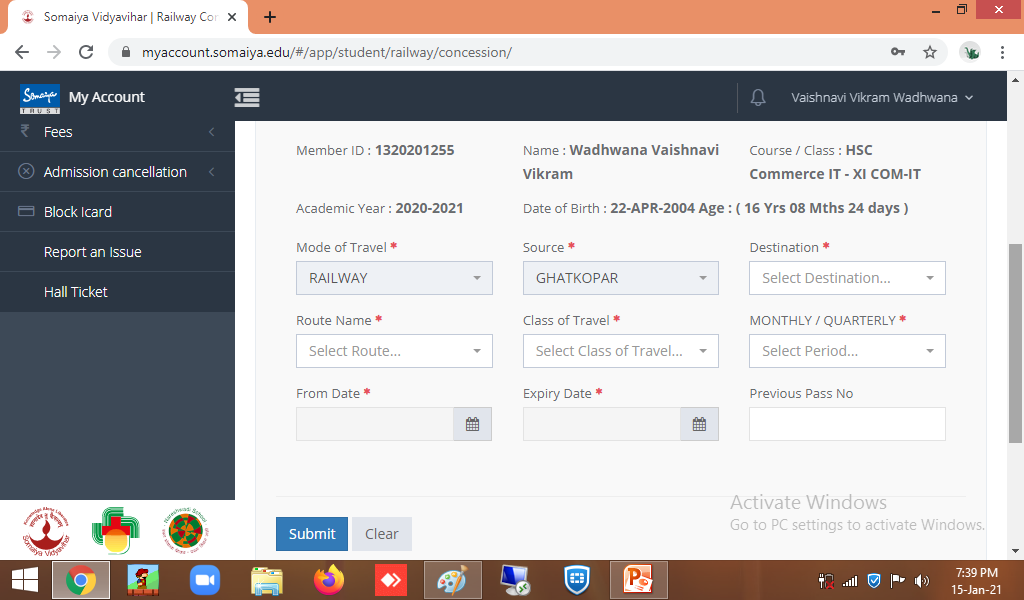 If you want to reset Password for your Somaiya email
Click on secure Option, you can see this screen
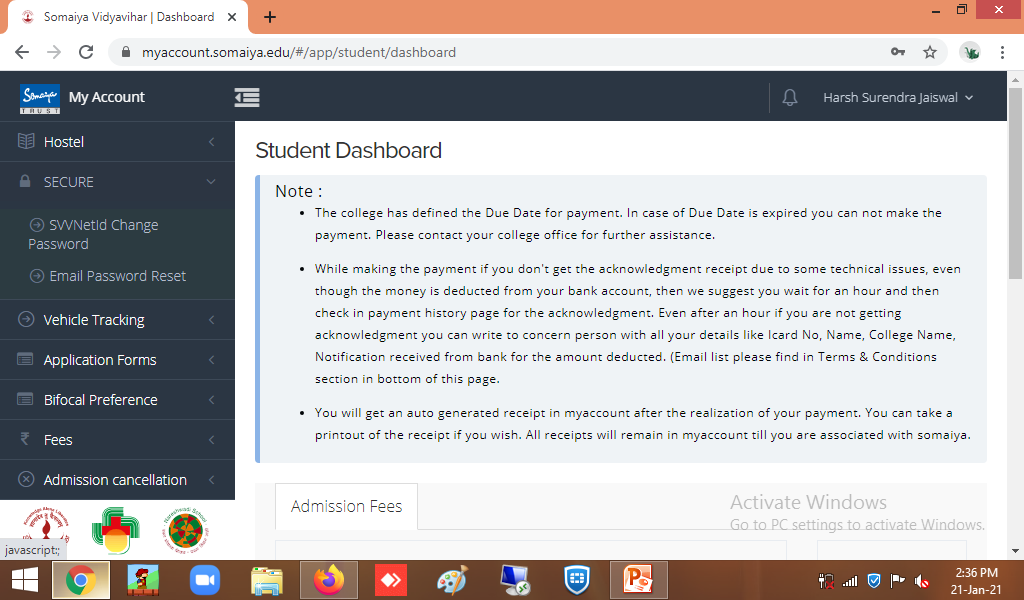 Click on Email Password Reset
Your registred mobile,Personal email will be displayed.
Click on Reset.
Text message will be sent on your mobile and personal emailid
If you have forgotten your SVVnetId Password
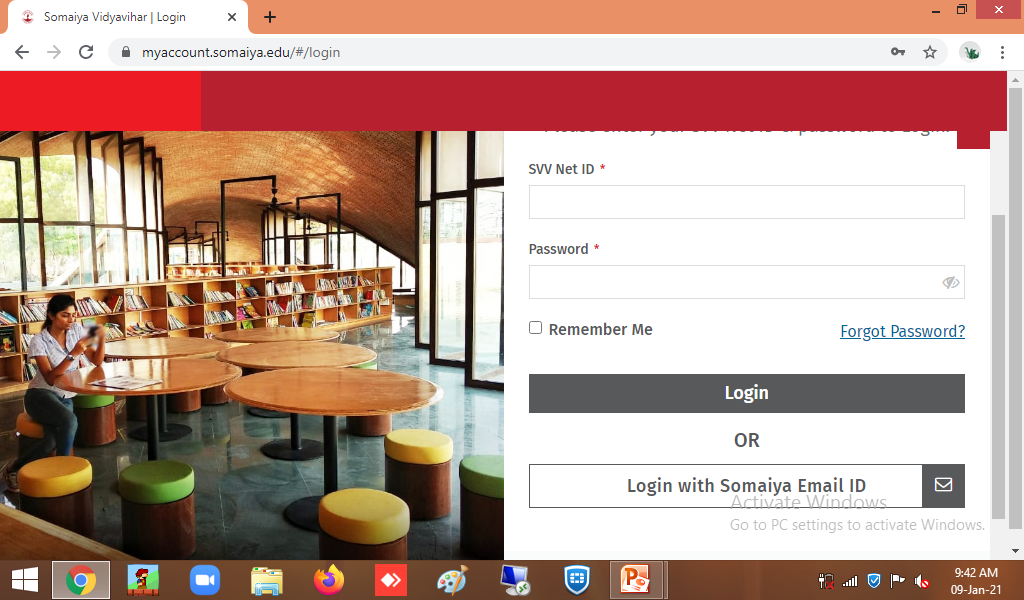 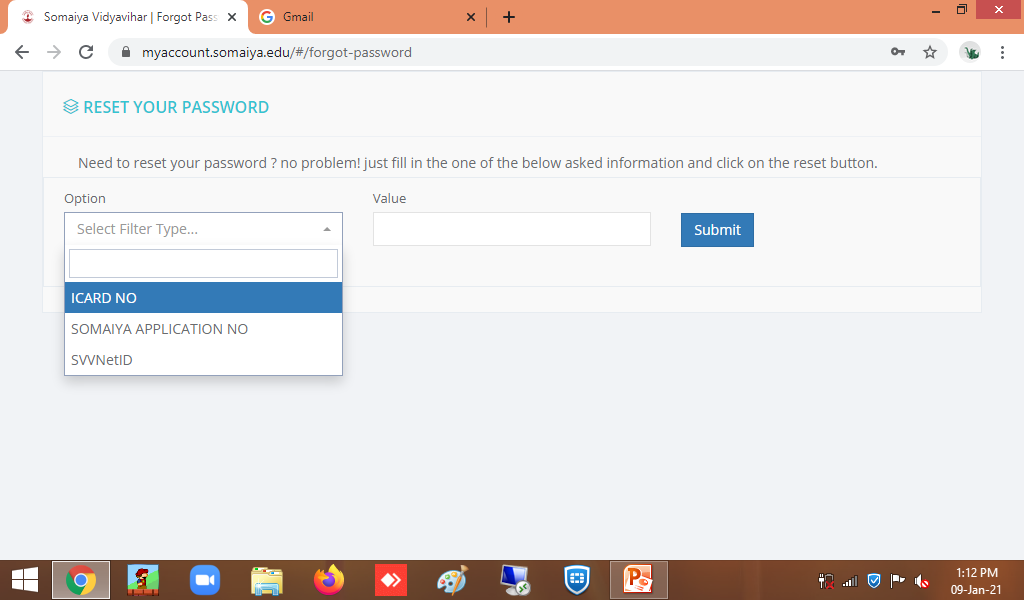 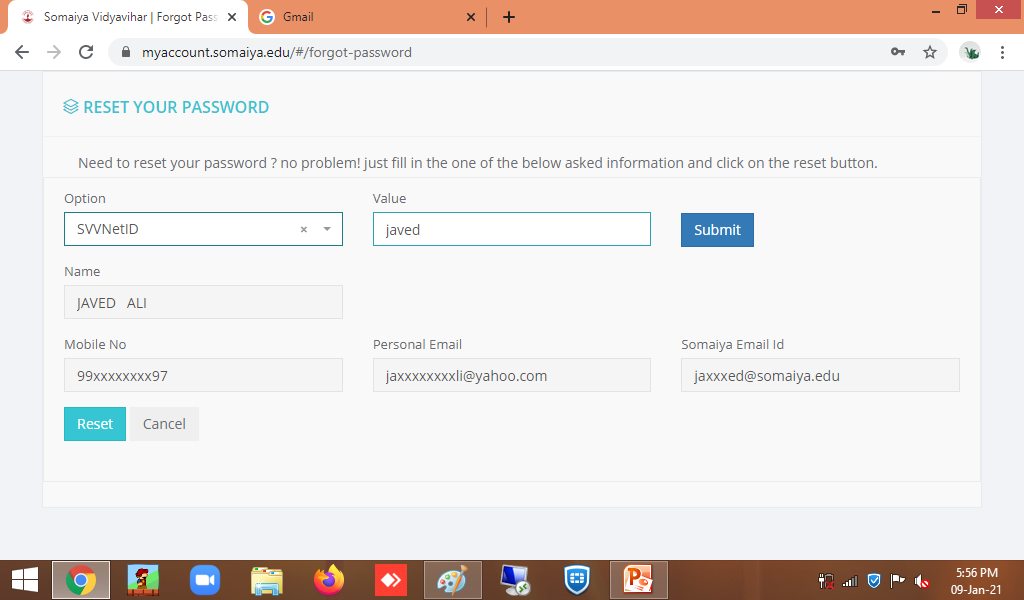 You will receive sms on registered Mobile number1, Email to Somaiya mail and Personal Email Id
For Notice and Current Updates,Kindly keep visiting college Websitehttps://sksvmjc.somaiya.edu.in/sksvmjc/
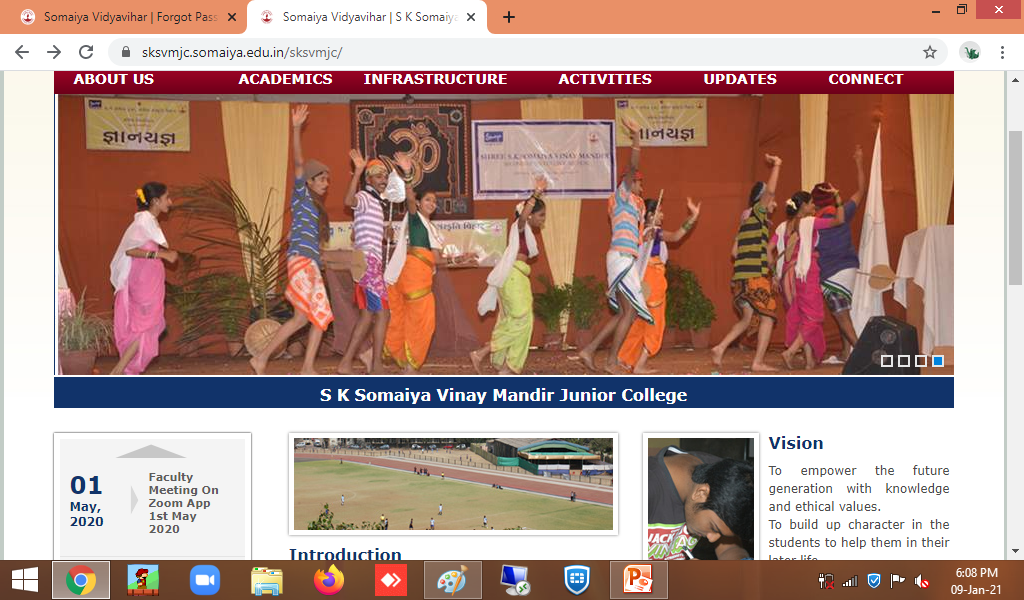 Click on updates tab ,then click on Notice
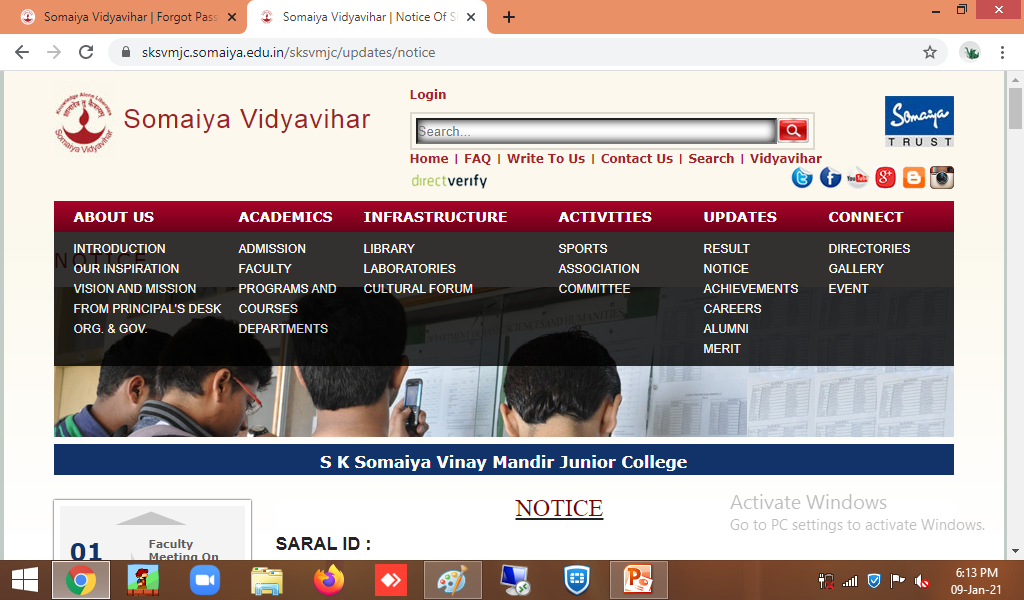 In case of Changing Registered Mobile Number or Personal Email :-
Contact : 
Mr. Sanjay Tare Sir
      E-mail : sanjay.tare@somaiya.edu 
        (All Science/Voc.Sci./Arts/MCVC) 
Mr. Javed Ali Sir     
      E-mail : javed@somaiya.edu 
       (All Commerce/Voc.Com.)
Thank you